Toán
Tiết 1
Đặt tính rồi tính.
1
a) 148 213 + 401 564
b) 624 175 + 413 061
148 213
624 175
624 175
4 258 179
+
+
+
+
401 564
413 061
459 607
809 083
549 777
1 037 236
1 083 782
5 067 262
d) 4 258 179 + 809 083
c) 624 175 + 459 607
Chọn giá trị phù hợp với mỗi biểu thức.
2
U
S
T
C
A
B
1 010 000
1 100 000
2 000 000
1 000 000 + 700 000 + 300 000
1 000 000 + 70 000 + 30 000
1 000 000 + 7 000 + 3 000
Số?
3
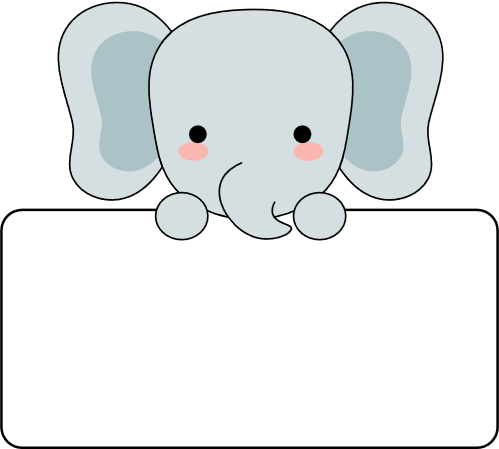 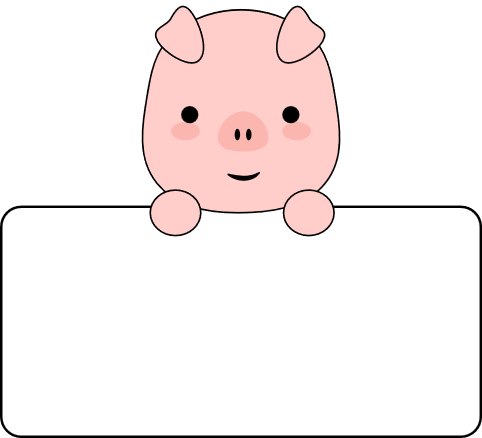 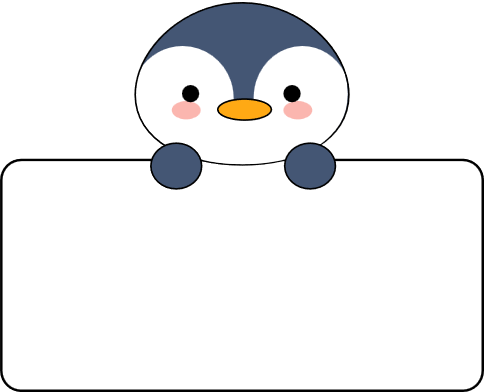 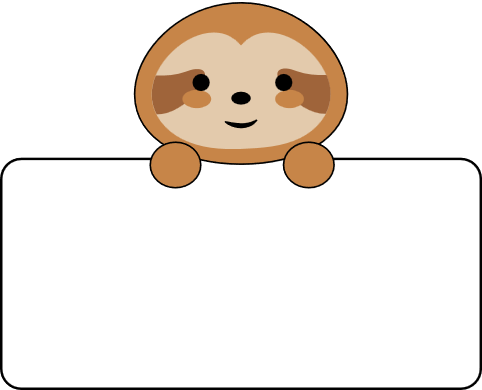 + 900
- 6 600
+ 2 200
8 500
?
9 400
?
2 800
?
5000
+ 6 600
- 2 200
- 900